SAFE Streaming Approaches for Europe
Transnational Partner Meeting 2 
Streaming Concept Meeting
21st – 22nd of February 2022, Spain

Meeting Evaluation - UPB


Meeting EvaluationUniversity of Paderborn
Reference Number:2020-1-DE03-KA226-SCH-093590
Aktenzeichen der NA:VG-226-IN-NW-20-24-093590
Duration: 
01.03.2021 to 28.02.2023 (24 months)
Chair of Business and Human Resource Education IIProf. Dr. Marc Beutner
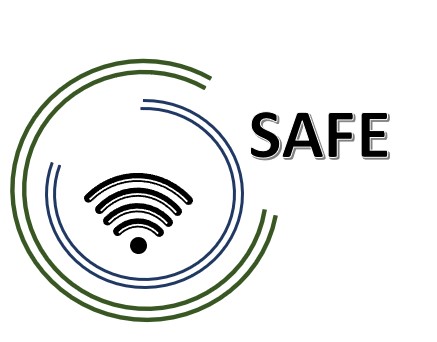 SAFE
Meeting Evaluation
University Paderborn
SAFE - The SAFE Streaming Concept MeetingHybrid Meeting in Presence in Spain and Online via ZOOM21st -22nd of February 2022
Project Number: 2020-1-DE03-KA226-SCH-093590
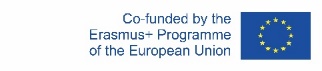 Your opinion is important to us!
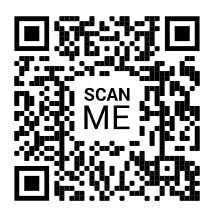 Please, follow the link to access the online survey:

https://umfragen.uni-paderborn.de/index.php/559342?lang=en
Alternatively, you can also scan the qr-code.

Please take 5 minutes to fill in the questionnaire.
The questionnaire is anonymous.
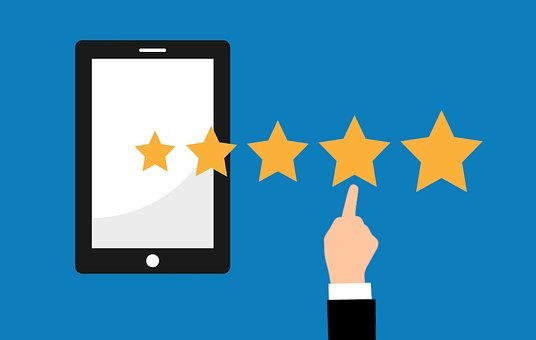 Universität Paderborn
Department : Wirtschaftspädagogik –Business  and Human Resource Education Lehrstuhl Wirtschaftspädagogik IIWarburger Str. 100
33098 Paderborn

http://www.upb.de/wipaed
https://safe.eduproject.eu/
Prof. Dr. Marc Beutner
Tel:	+49 (0) 52 51 / 60 - 23 67
Fax:	+49 (0) 52 51 / 60 - 35 63
E-Mail:	marc.beutner@uni-paderborn.de